GROUPE VICAT
Présentation 2021
[Speaker Notes: Pour changer l’image de fond : clic droit sur l’image puis « mise en forme de l’arrière plan » / séction remplissage / remplissage avec image ou texture pus cliquer sur insérer pour sélectionner la photo depuis son ordinateur]
Vicat, 200 ans d’innovation
Aujourd’hui présent dans 12 pays, le Groupe développe une offre performante de matériaux de construction minéraux et biosourcés, et de services répondant aux besoins des métiers de la construction.
Partout où ses cimenteries, carrières de granulats, centrales à béton, usines de produits de second œuvre sont implantées, Vicat s’attache à produire localement, en développant les territoires et l’emploi.
Depuis plusieurs années, le Groupe s’engage dans la transition écologique en réduisant l’empreinte carbone de l’ensemble de ses activités et en déployant les vertus de l’économie circulaire.
L’entreprise, sous contrôle familial, cultive au quotidien des relations de confiance avec ses clients, ses partenaires et ses collaborateurs.
Vicat est une entreprise française créée il y a 167 ans dans la lignée de Louis Vicat, inventeur du ciment artificiel en 1817.
Louis Vicat (1786 – 1861)
2
Présentation 2020
Le groupe Vicat en chiffres
3
2,7
12
9 947
Mds€
pays d’implantation
activités principales
de chiffre d’affaires
2/3 réalisés hors de France
collaborateurs
BÉTON 
259 centrales à béton 
9 millions de m3 de béton vendus
CIMENT 
17 cimenteries 
5 centres de broyage 
22 millions de tonnes de ciment vendues
GRANULATS 
70 carrières de granulats 
23 millions de tonnes de granulats vendues
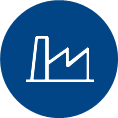 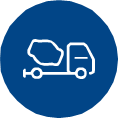 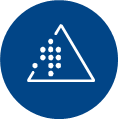 Données 2019
3
Présentation 2020
Vicat à travers le monde6 zones, 12 pays
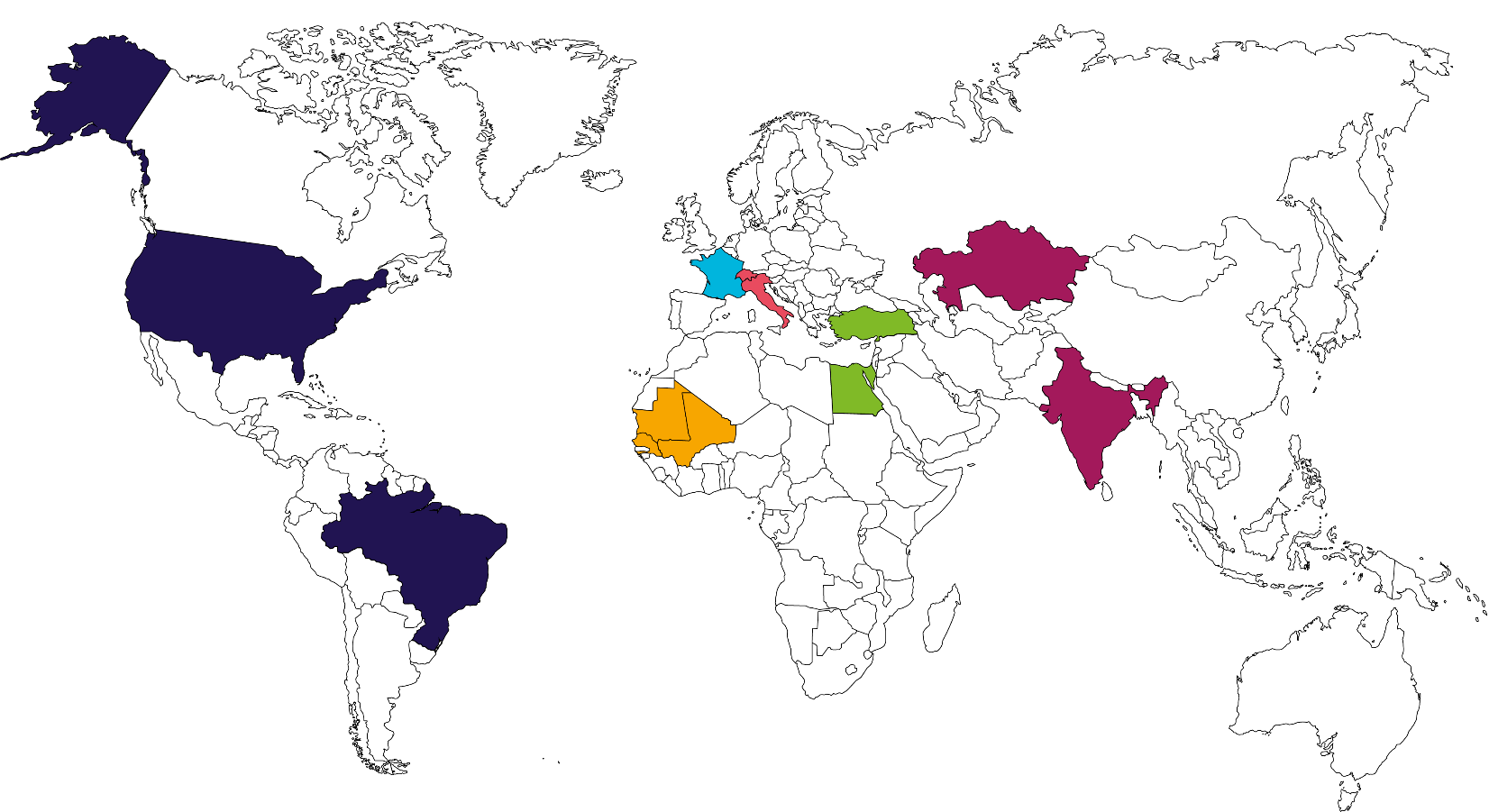 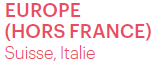 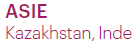 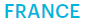 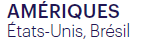 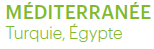 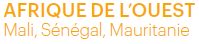 4
Présentation 2020
Vicat, partenaire de proximité
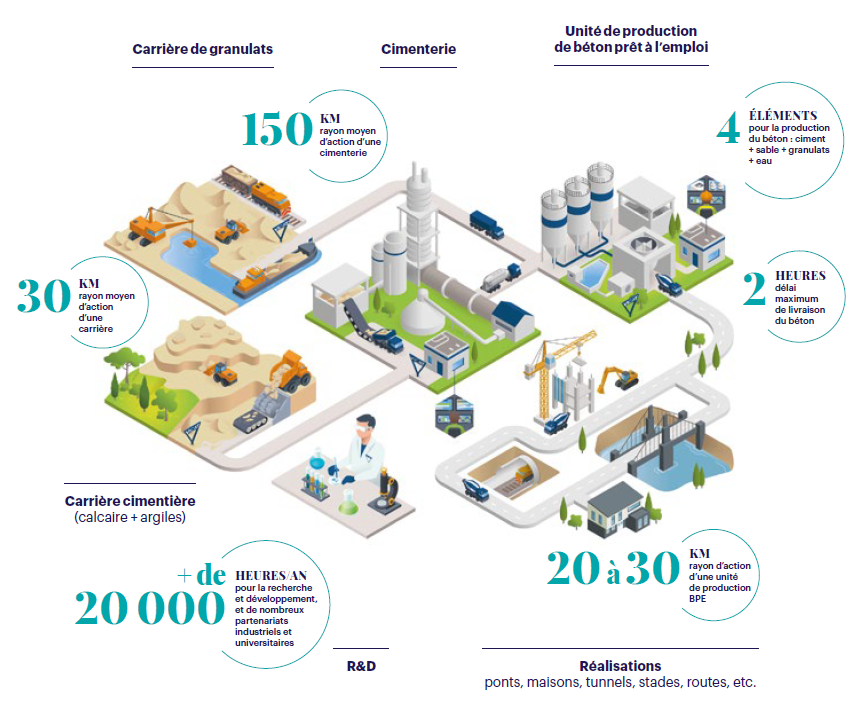 5
Présentation 2020